Dezinfekce materiálů a kontrola mikrobiologické kontaminace pro knihovny a jiné instituce
Rebeka Zembjaková, OVVL, 8.11.2023
Mikrobiologická kontrola
Měření parametrů prostředí (úroveň UV záření, osvětlení, relativní vlhkost vzduchu, teplota vzduchu)
Kontrola povrchů
Kontrola ovzduší
Rebeka Zembjaková, OVVL, 8.11.2023
2
Mikrobiologická kontrola
Kontrola povrchů
Stěry z povrchů sterilním stěrovým (suchým) tamponem
Vzorky jsou v laboratoři naneseny na povrch živné půdy a inkubují se při 24±0,5 °C po dobu cca. 7 dní
Spočítaní vzrostlých kolónií a zjištění intenzity napadení
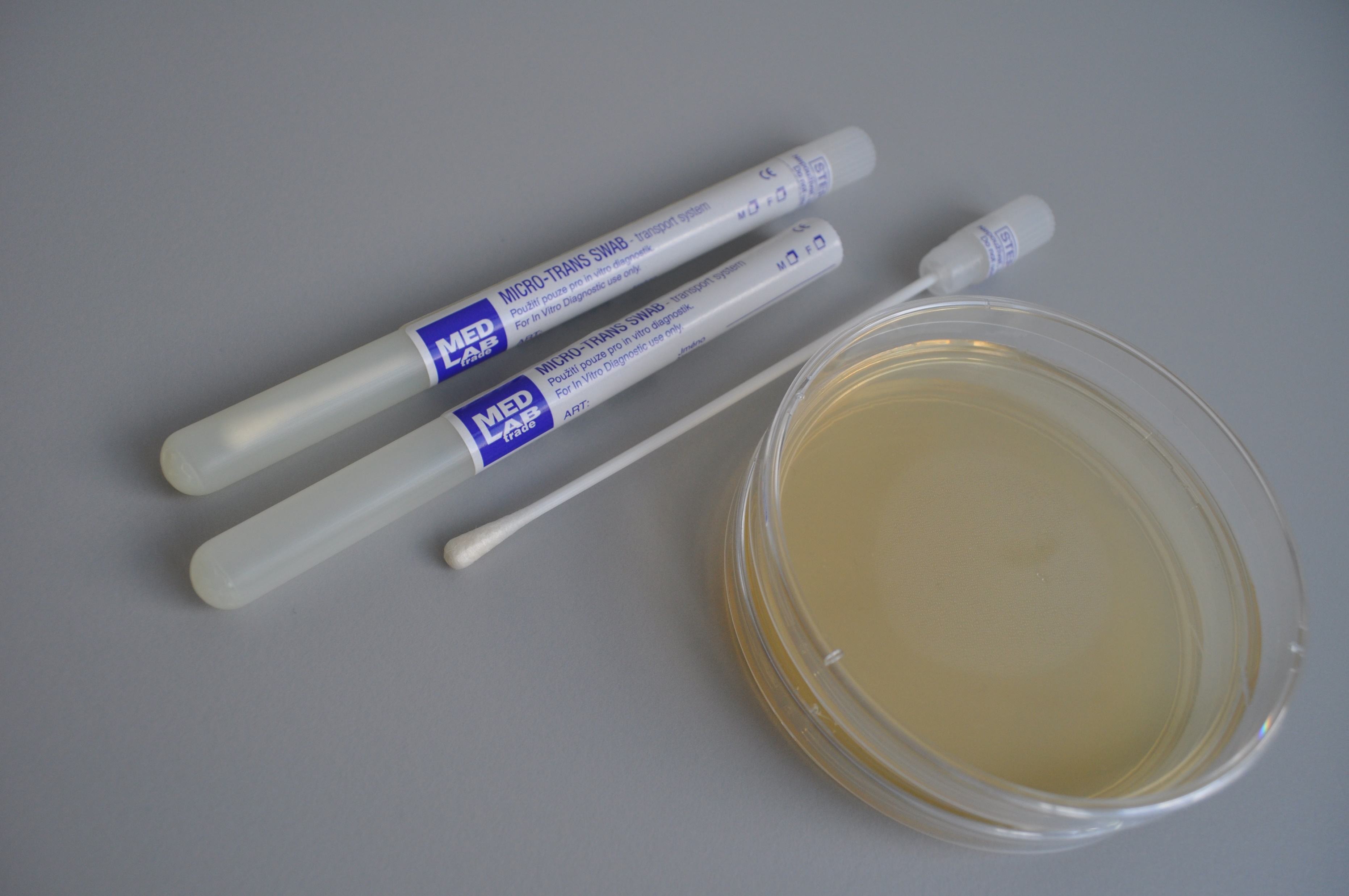 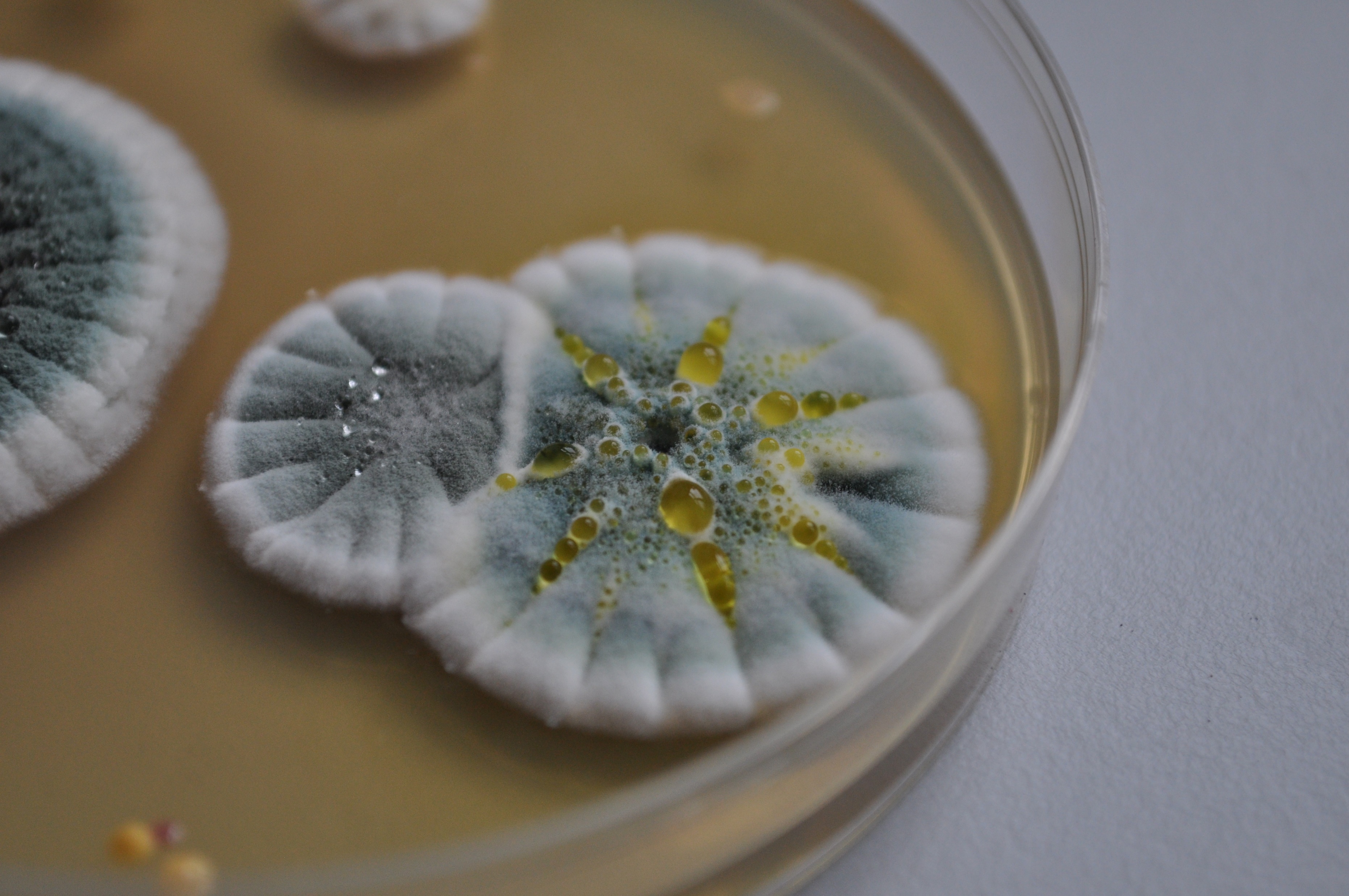 Rebeka Zembjaková, OVVL, 8.11.2023
3
Mikrobiologická kontrola
Kontrola ovzduší
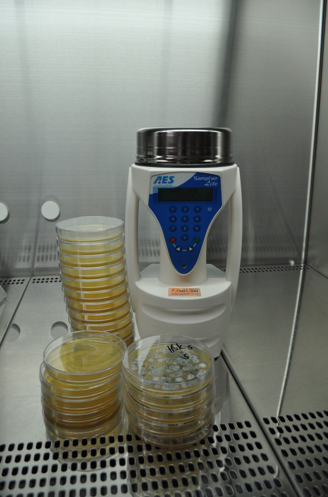 Pomocí aeroskopu, který pomocí zabudovaného ventilátoru nuceně nasává definovaný objem vzduchu přes odběrovou hlavici s otvory na Petriho misku 
Hodnocení ovzduší vychází ze „Standardního operačního postupu pro vyšetřování mikroorganismů v ovzduší a pro hodnocení mikrobiologického znečištění ovzduší ve vnitřním prostředí“ (2001, Státní zdravotní ústav v Praze) a z normy ČSN EN 13098.
Rebeka Zembjaková, OVVL, 8.11.2023
4
Mikrobiologická kontrola
Kontrola ovzduší
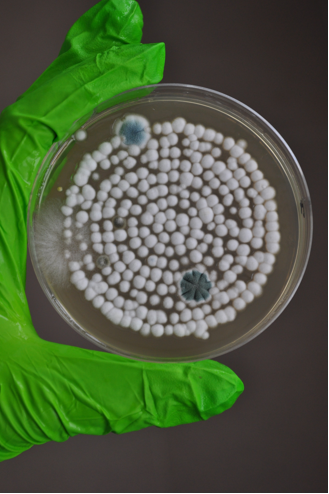 Petriho misky jsou kultivovány v termostatu při teplotě 24±0,5 °C. Počet narostlých kolonií je vyhodnocen po 7 dnech. 
Na základě hodnot se zařadí koncentrace mikroorganismů v ovzduší do jedné z pěti kategorií znečištění: velmi nízké, nízké, střední, vysoké a velmi vysoké
Rebeka Zembjaková, OVVL, 8.11.2023
5
Dezinfekce a mechanická očista
Dezinfekce v parách butanolu
Preventivní povrchová dezinfekce
Mechanická očista po dezinfekci
Rebeka Zembjaková, OVVL, 8.11.2023
6
Dezinfekce a mechanická očista
Dezinfekce v parách butanolu
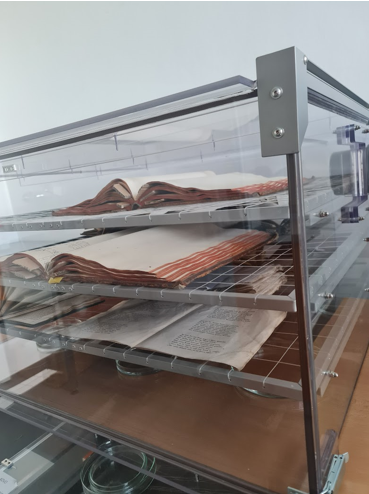 Dezinfekční box  (Šířka: 100 cm, Výška: 50 cm, Hloubka: 100 cm)
Vodný roztok butanolu v koncentraci 90 až 95 %
Dva až tři dny v hermeticky uzavřené komoře, dva až tři dny odvětrávání v digestoři
20 – 35 knih, záleží od rozměru
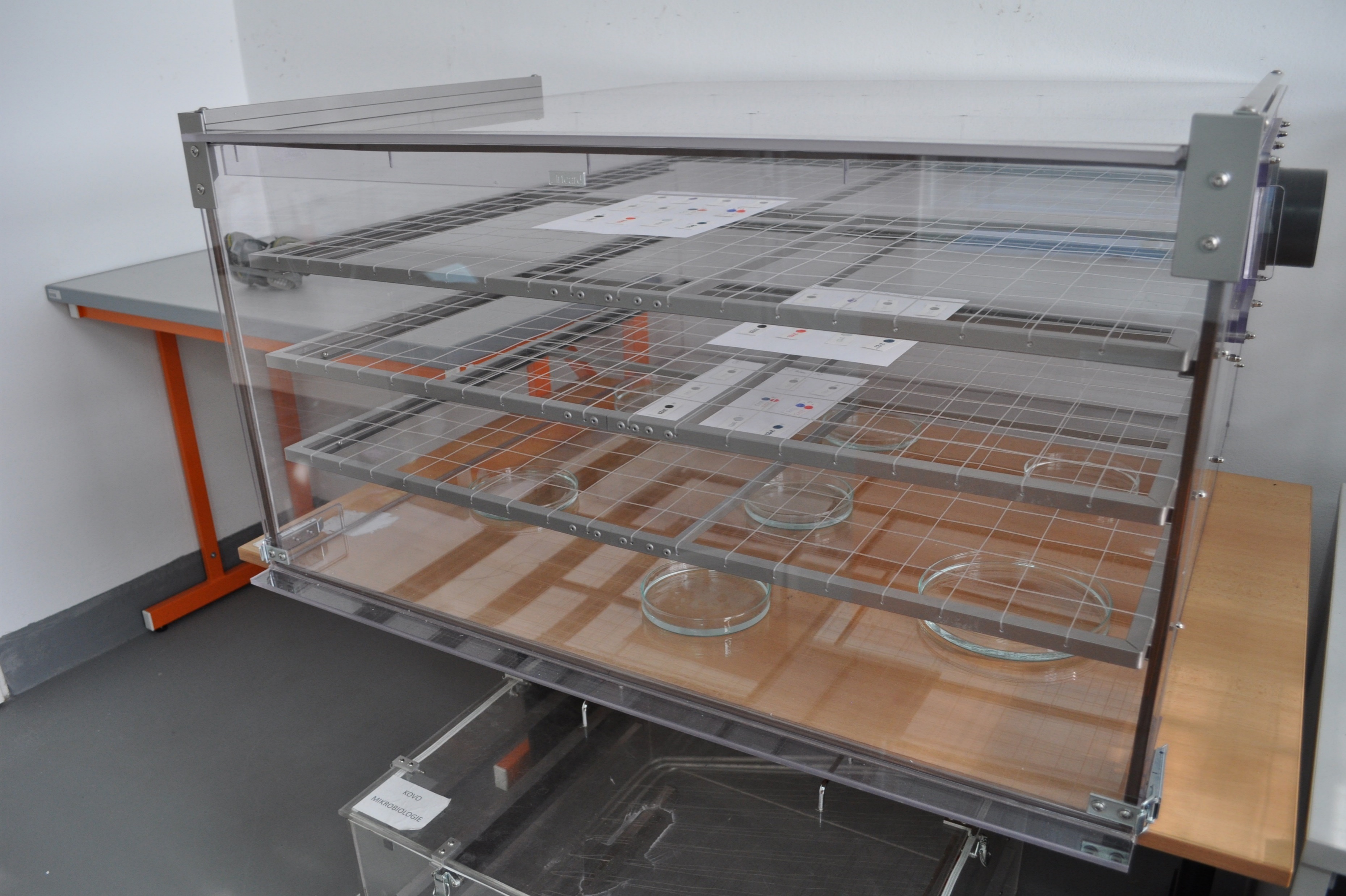 Rebeka Zembjaková, OVVL, 8.11.2023
7
Dezinfekce a mechanická očista
Preventivní povrchová dezinfekce
Hromadné ošetření fondů formou povrchové dezinfekce pomocí dezinfekční látky ve formě jemné mlhy pomocí mobilního zmlžovacího zařízení
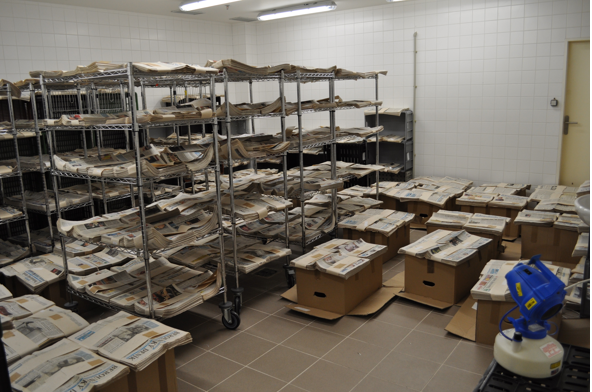 Rebeka Zembjaková, OVVL, 8.11.2023
8
Dezinfekce a mechanická očista
Mechanická očista po dezinfekci
vysavačem opatřeným kartáčovým nástavcem se vysají všechny plochy a následně se dočistí otřením latexovou houbou Wallmaster
službu lze jedině využít po dezinfekci knihovních dokumentů
Rebeka Zembjaková, OVVL, 8.11.2023
9
Ceny (pro rok 2023):
Ceny jsou uvedeny včetně DPH (21 %).

* Každý rok se dělá aktualizace cen v závislosti na růstu ceny energií a materiálů** Každá nabídka se dělá individuálně
Rebeka Zembjaková, OVVL, 8.11.2023
10
Kontakty
Mgr. Jitka Neoralová
vedoucí Oddělení vývoje a výzkumných laboratoří
Telefon: 221 663 582
jitka.neoralova@nkp.cz

Ing. Rebeka Zembjaková
Mikrobioložka
Telefon: 221 663 577
rebeka.zembjakova@nkp.cz
Rebeka Zembjaková, OVVL, 8.11.2023
11
Děkuji za pozornost!
Rebeka Zembjaková, OVVL, 8.11.2023